Lecture 11WiFi MAC
CS397/497 – Wireless Protocols for IoT
Branden Ghena – Spring 2023
Materials in collaboration with Pat Pannuto (UCSD)
Administriva
Thread lab due on Friday

Matter homework finally posted
Due next week Wednesday

WiFi homework coming out this weekend
Let’s pretend it comes out on Friday
I’ve got hardware today to give you after class
2
Today’s Goals
Introduce MAC layer concepts in 802.11

Understand what exists, what is actually used, and why

Explore two additional areas in 802.11
Microcontroller use of WiFi
Future of WiFi
3
Outline
802.11 Access Control

802.11 Frame format

802.11e Improvements to MAC

Microcontrollers and WiFi
4
Basic WiFi network
Star topology network

Basic Service Set (BSS)
Access point(s)
Multiple connected clients

Service Set ID (SSID)
Identifies network
Broadcast by access point in beacons
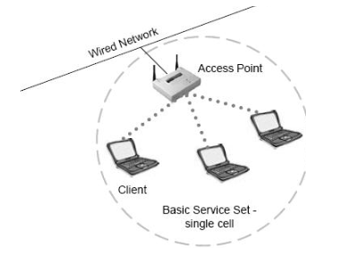 5
WiFi superframe structure
Beacon followed by contention-free period followed by contention
Repeats periodically (default ~100 ms)
802.15.4 adopted a similar superframe

This is more hypothetical than real
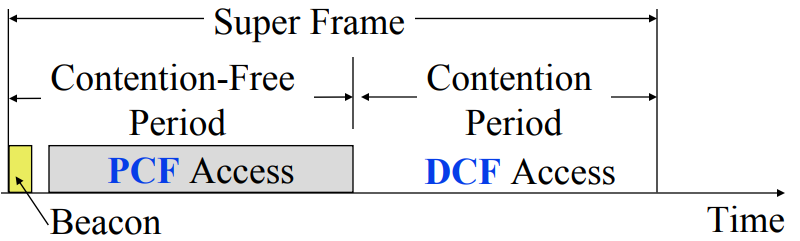 6
WiFi superframe in practice
Continuous contention access period
Any device may send at any time
PCF is unused in practice

Periodic beacons
Which also use CSMA and therefore may be delayed
Contention
Based Access
Delayed Beacon
Beacon
Time
7
802.11 beacons
Transmitted periodically (~100 ms by default)
Enable discovery of network
Contain capabilities and SSID for the network (802.11b/g/n/ac/ax…)

Assign contention-free slots if used

Notify devices of waiting packets
Traffic Indication Map (TIM) has a bitmap specifying which devices data is for
Enables devices to sleep, skipping a number of beacons

Handles broadcast/multicast messages
Every N beacons includes a notation of available broadcast messages
Messages are transmitted during next contention access period using normal CSMA
Defines maximum sleep period for devices (must listen to these beacons)
8
Contention-free access
Known as Point Coordination Function (PCF)
Allocates a contention-free period for specific devices
Access Point decides when to grant based on requests

Drawbacks
Latency depends on beacon intervals
Mechanism for explicit Quality of Service is unclear

PCF is not used in practice
9
Contention-based access
Known as Distributed Coordination Function (DCF)
Base communication method for WiFi (essentially always)
All packets are immediately ACK’d by receiving device

Uses CSMA/CA to determine when it can send
With random backoff

Problem: packets can be very long (up to 20 milliseconds)
Solution: Network Allocation Vector (NAV)
Packets include a notation of their duration
Sensing the beginning of a packet allows backoff to skip the whole packet duration before continuing
10
Reminder: hidden terminal problem
Two devices communicating with Access Point may not be able to hear each other
CSMA fails and Access Point losses both messages







A solution: RTS/CTS (Request/Clear To Send)
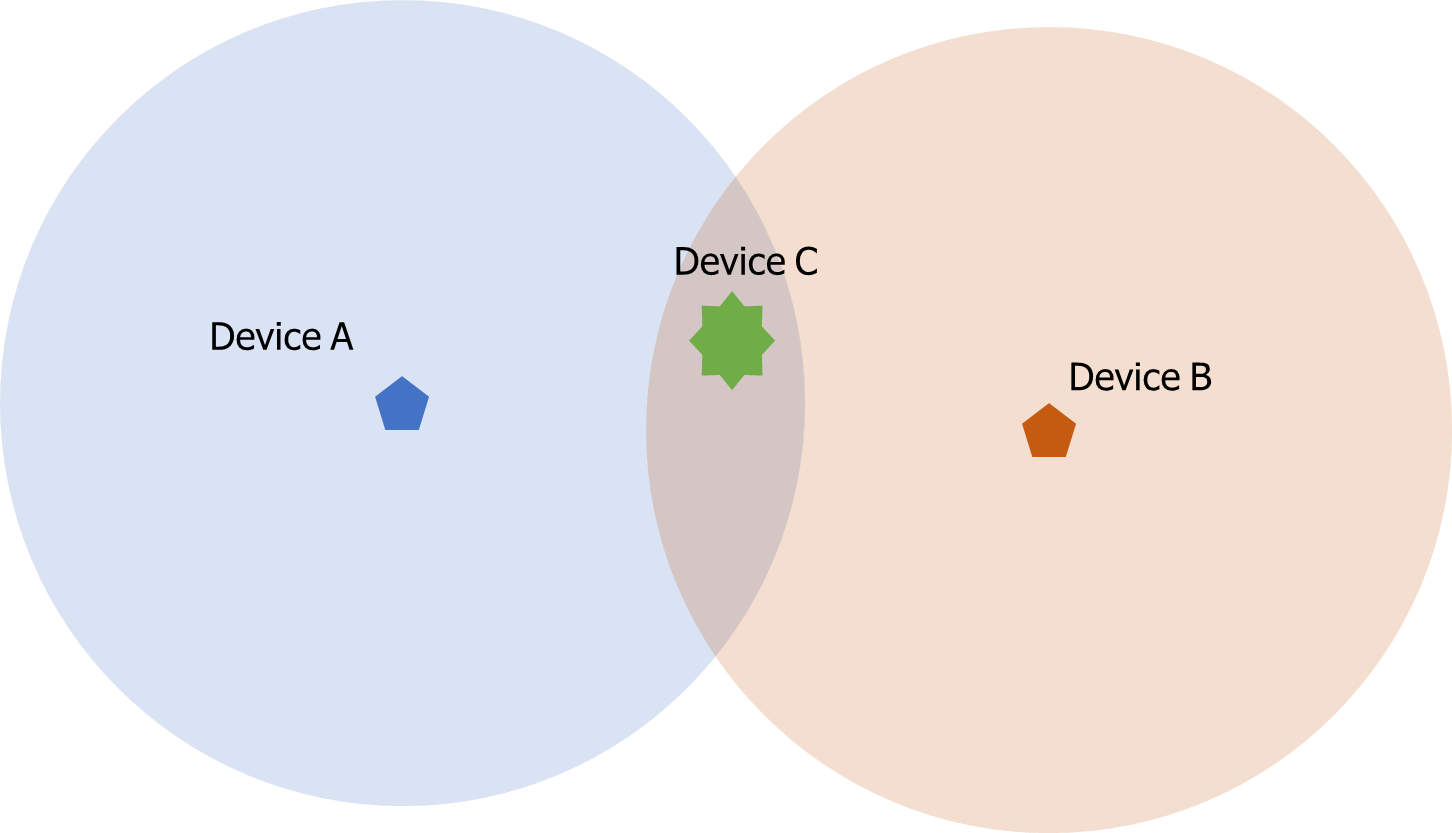 11
Drawbacks of RTS/CTS
Four packets per data (RTS, CTS, Data, Ack)
Could have just sent data instead of RTS

Significant portion of traffic are application-layer Acks
Probably better to just have it fail and try again later

RTS/CTS only used for very large packets in practice
*It’s mentioned still in 802.11n and 802.11ac, so not entirely unused
12
Backoff in WiFi
Listen for activity
If free
Wait for Inter Frame Spacing (IFS)
If still free, transmit

If busy
Randomly select a number of backoff Slots
Count down slots whenever medium is not busy
If busy when backoff completes:
Increase maximum backoff Slots
Repeat

Slot time: basic time unit for protocol
Total time of: switch from Rx to Tx, plus processing time, plus propagation delay
13
Prioritizing packets with varying IFS
Tiered Contention Multiple Access (TCMA)
Idea: assign different inter-frame spacing based on traffic class
Inherently prioritizes communication

Acknowledgements sent with Short IFS (SIFS)
Will always transmit before new data clears CSMA check
New data sent with DCF IFS (DIFS)
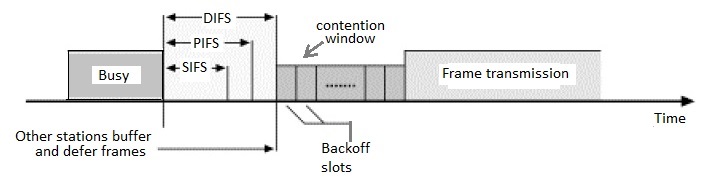 14
Putting backoff together
Two variables
Contention Window (CW) – maximum backoff amount
Backoff Count (BO) – current remaining backoff

When attempting to send, if busy Backoff selected in [0, CW]
Countdown Backoff slots whenever medium is not busy
At 0, attempt to transmit if not busy
If busy, double Window and select Backoff again

802.11g values:
Slot time= 20 us, CWmin= 15 slots (300 us), CWmax= 1023 slots (20 ms)
SIFS= 10 us, DIFS= 50 us
15
802.11 backoff example
A and B want to send and see the medium is busy
Followed by an Acknowledgement after SIFS
Other Traffic
ACK
DIFS
SIFS
A
Arrival A
B
Arrival B
C
16
802.11 backoff example
Each chooses a random backoff [0, CW] (we’ll say CW is 32)
Start counting down backoff slots
Other Traffic
ACK
DIFS
SIFS
A
Arrival A
Backoff = 10
B
Arrival B
Backoff = 8
C
17
802.11 backoff example
C wants to send, waits DIFS, and can send immediately
No other traffic is going on
A and B pause backoff for packet duration
C Traffic
Other Traffic
ACK
DIFS
DIFS
SIFS
A
Arrival A
Backoff = 10
B
Arrival B
Backoff = 8
C
Arrival C
18
802.11 backoff example
A and B used NAV to pause backoff for entire traffic plus ACK
After DIFS, resume backoff count from its previous value
C Traffic
ACK
Other Traffic
ACK
DIFS
DIFS
DIFS
SIFS
SIFS
A
Arrival A
Backoff = 10
Backoff = 6
B
Arrival B
Backoff = 4
Backoff = 8
C
Arrival C
19
802.11 backoff example
B reaches zero backoff, finds channel empty, transmits
A pauses its backoff again for duration plus ACK
B Traffic
C Traffic
ACK
Other Traffic
ACK
DIFS
DIFS
DIFS
SIFS
SIFS
A
Arrival A
Backoff = 10
Backoff = 6
B
Arrival B
Backoff = 4
Backoff = 8
C
Arrival C
20
Break + Hacking
If you wanted maximum data throughput on a WiFi radio, and you were willing to be non-standards-compliant, what would you do?
21
Break + Hacking
If you wanted maximum data throughput on a WiFi radio, and you were willing to be non-standards-compliant, what would you do?

Never backoff at all. Just try during the next open period
Always be “device C” in our previous example

Use a shorter SIFS than other devices
If you start transmitting sooner, you get to keep transmitting!
Other devices will backoff on your transmission

Tragedy of the Commons: this utterly fails if many radios follow it
22
Outline
802.11 Access Control

802.11 Frame format

802.11e Improvements to MAC

Microcontrollers and WiFi
23
802.11 frame
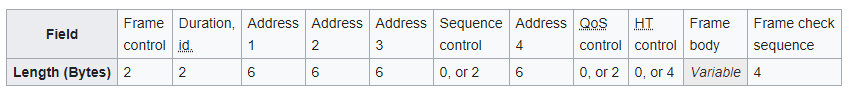 Frame control (various bits)
Type of packet (Control, Management, Data)
Subtype (Association, RTS, CTS, Ack, etc.)
Indication of to/from “distribution system” (Internet rather than intranet)

Duration
Specifies on-air time of full packet in microseconds
Note: no actual length field 😱
Surprising, but smart!

Recall MCS vary — but everyone needs to be able to parse header (for duration, for NAV)

Length can be very large (e.g. in ac: 5.5 ms max duration is 4.5 MB length!); sent at full data rate
24
802.11 frame
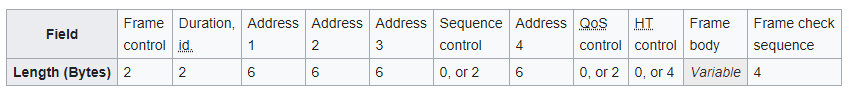 Sequence control
4-bit fragment number
12-bit sequence number

Quality of Service control
Identifies traffic category

High Throughput Control
Configurations for selecting best data rate
Frame body
Max size depends on PHY
~2000 for lower rates
~8000 for 802.11n
~11000 for 802.11ac

Frame check sequence
32-bit CRC
25
Address field use cases
Source
AP
Repeater
2
2
Destination
Devices filter on Address 1
26
Address field use cases
3
Source
3
AP
Repeater
Destination
Devices filter on Address 1
27
Address field use cases
Source
AP
1
Repeater
Destination
Devices filter on Address 1
28
Address field use cases
Source
4
AP
Repeater
4
Destination
Devices filter on Address 1
29
Sending frames in WiFi
Frame bursting
Transmit multiple frames in a row


Frame fragmentation
Split service data over multiple frames

Frame aggregation
Multiple service data in a single frame
Allows multiple packets to reach Access Point in a single transmission
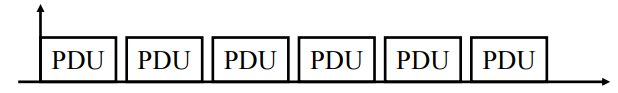 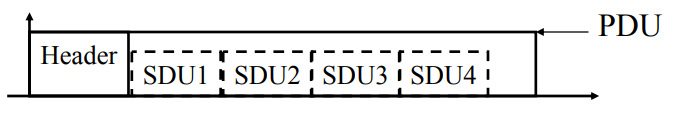 30
Calculating packet durations
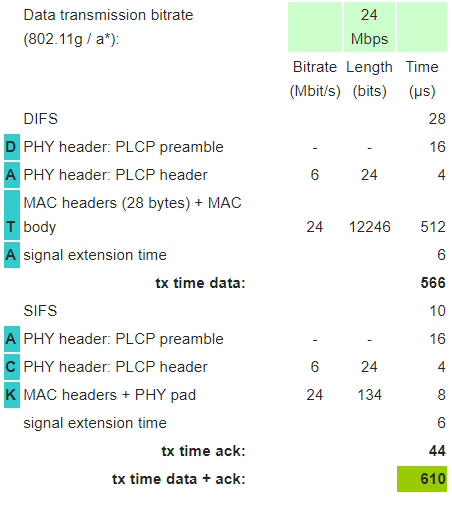 Example duration for a 1500 byte 802.11g packet
6 Mbps for header
24 Mbps for payload
566 μs for total packet
Plus 10 μs for SIFS
Plus 34 μs for ACK


https://sarwiki.informatik.hu-berlin.de/Packet_transmission_time_in_802.11
31
Implementation Drives Specification Sometimes
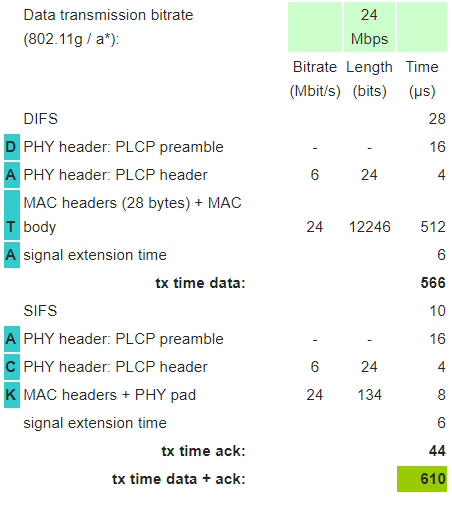 SIFS nominally defined by processing time
Aside: Big challenge for SDRs

Convolutional decoders need(ed) 16 µs to finish processing
For highest-rate MCS (ERP-OFDM)
SIFS is 10 μs, so extension needed

Processing must finish before next packet starts
To be able to decode NAV in header
32
[Speaker Notes: https://www.electronics-notes.com/articles/connectivity/wifi-ieee-802-11/802-11g.php]
Break + xkcd
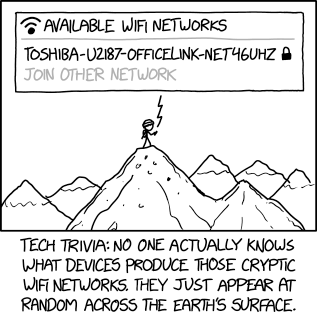 https://xkcd.com/2199/
33
Outline
802.11 Access Control

802.11 Frame format

802.11e Improvements to MAC

Microcontrollers and WiFi
34
802.11e improves MAC layer
Hybrid Coordination Function (HCF)
Modifies contention-free access (still no one uses it)
Modifies contention-based access: Enhanced Distributed Channel Access (EDCA)

Modifies Quality of Service based on application
Example of breaking layering for an optimization
Categories (lowest to highest priority):
Background
Best Effort
Video
Voice
35
Different priority for different application category
Expand to more IFS lengths for different traffic categories
Smallest AIFS (equal to DIFS) goes to Voice, Largest to Background
Contention Window min and max also change for each category
Selects a probability that most important category goes first
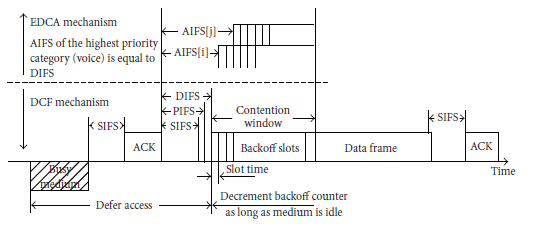 36
Multiple queues within a single device
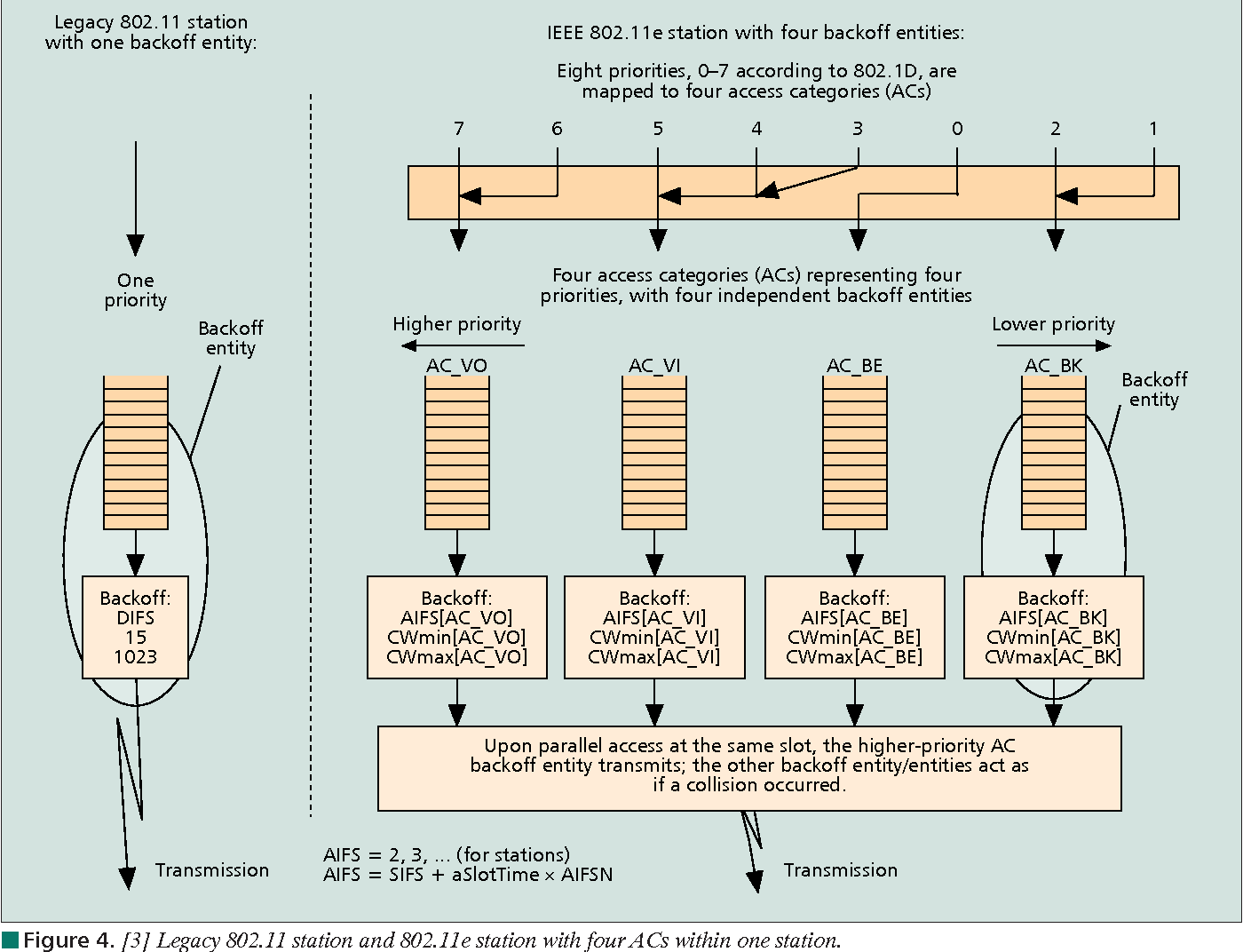 37
802.11e also adds maximum durations
802.11e also defines duration a device can transmit for
Based on PHY in use and Application category

Background/Best Effort: one frame per contention win

Example, up to 11 ms for Voice on 802.11ac
Could be one really big frame at a low data rate
Could be multiple frames in a row separated by SIFS
38
Outline
802.11 Access Control

802.11 Frame format

802.11e Improvements to MAC

Microcontrollers and WiFi
39
Why, why not, talk WiFi in a wireless for IoT class
Pros
Ubiquitous
High-performance

Cons
Complex configuration
And security requirements
Device-Northwestern anyone?
Expensive in energy and money
40
WiFi capability in microcontrollers
ESP32
Microcontroller plus WiFi radio in single chip
(Same idea as nRF52840)

Capabilities
802.11b/g/n 2.4 GHz only
20 MHz or 40 MHz channels
Single antenna only (no MIMO)
MCS0-7
7 Mbps – 150 Mbps
Tx power up to 20.5 dBm
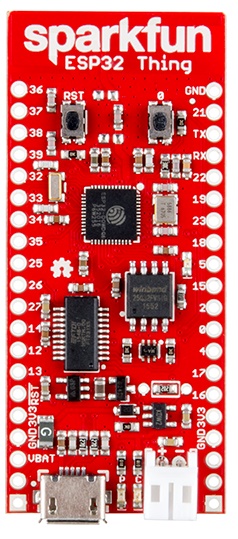 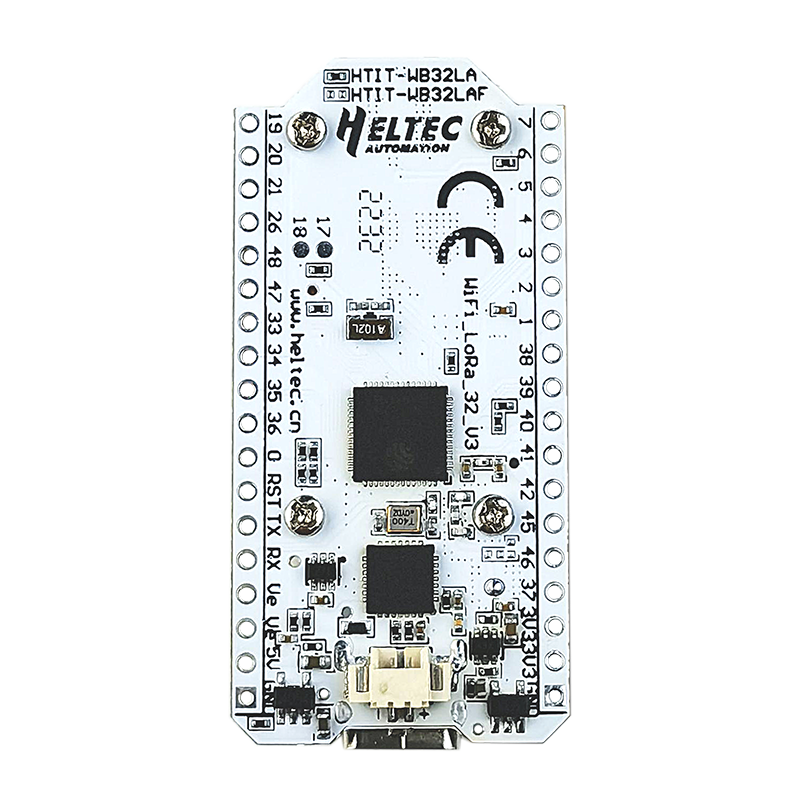 41
Low power WiFi
Question: should a microcontroller stay connected or reconnect?
Light sleep: stay connected always, only listening to beacons
Deep sleep: reconnect to network each time data is ready

Answer for ESP32 depends on security and data interval
Resecuring during connection takes lots of energy
Crossover point is about 60 seconds

Insecure transmissions have a crossover of 5-15 seconds

https://blog.voneicken.com/2018/lp-wifi-esp-comparison/#conclusions
42
Wrapup on WiFi
My takeaway: next time you buy a router, make it WiFi 6E
Extra bandwidth with low contention means high speeds
Although it won’t help until you upgrade devices too

However: additional WiFi speed won’t really help if it’s greater than your connection to your ISP
1 Gbps link to router 😁
10 Mbps link to Internet 😭

Still useful for local network communication
43
Bonus: MQTT – answer to the “where do you send data” question
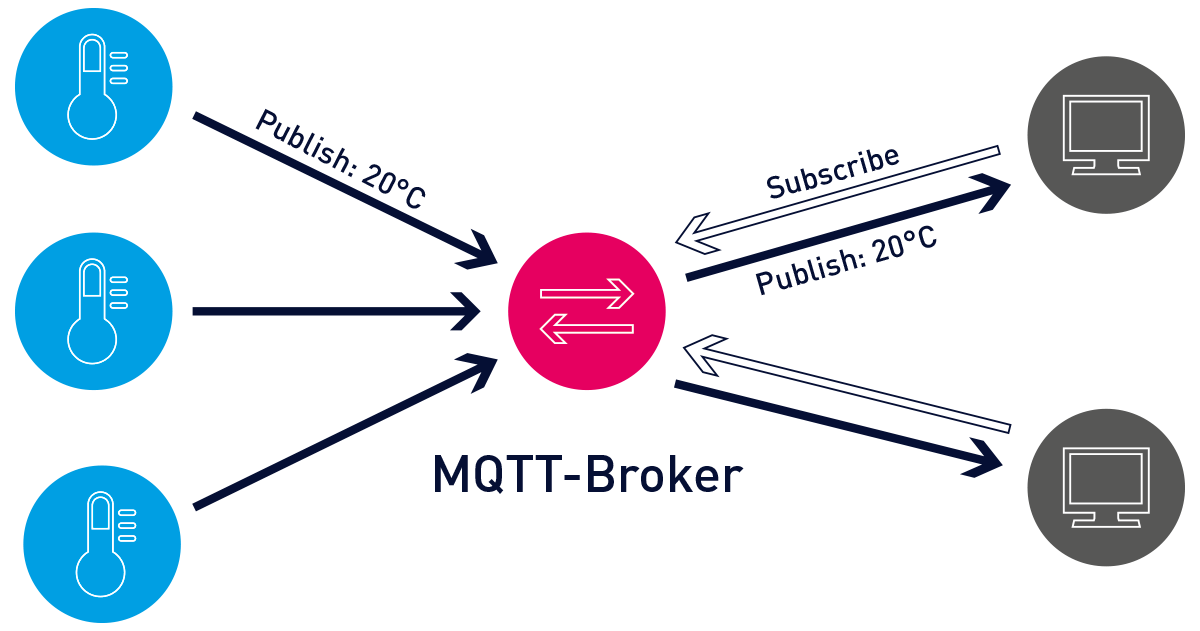 44
Outline
802.11 Access Control

802.11 Frame format

802.11e Improvements to MAC

Microcontrollers and WiFi
45